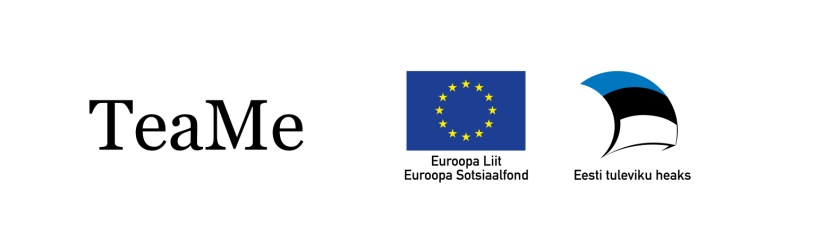 Mida teada saame?
Mis on tehnoloogiline kirjaoskus?
Mis on tehnoloogilise kirjaoskuse osad?
Kuidas tehnoloogilist kirjaoskust arendada?
Tartu Ülikool, Margus Pedaste
2
Mis on tehnoloogiline kirjaoskus?
võimed tehnoloogia kasutamiseks, juhtimiseks, mõistmiseks (Williams, 2009);
hoiakud, oskused ja teadmised (International Technology and Engineering Education Association, 2012)
tehnoloogia olemuse mõistmiseks,
tehnoloogia ja ühiskonna vastasmõjude arvestamiseks,
disainiprotsesside kavandamiseks ja rakendamiseks probleemide lahendamisel (tehnoloogia loomisel ja arendamisel),
tehnoloogilises maailmas tegutsemiseks ning selle maailma võimaluste rakendamiseks.
Tartu Ülikool, Margus Pedaste
3
Tehnoloogiapädevus (1/2)
suutlikkus tehnoloogiamaailmas toime tulla ning mõista, kasutada  ja hinnata tehnoloogiat;
rakendada ja arendada tehnoloogiat loovalt ning innovaatiliselt;
mõista  tehnoloogia nüüdisaegseid arengu-suundumusi ning tehnoloogia ja loodusteaduste seoseid;
analüüsida tehnoloogia rakendamisega kaasnevaid võimalusi ja ohte;
Tartu Ülikool, Margus Pedaste
4
Tehnoloogiapädevus (2/2)
järgida intellektuaalomandi  kaitse nõudeid;
lahendada probleeme, lõimides mõttetööd käelise tegevusega;
valida ja ohutult kasutada erinevaid materjale ning töövahendeid;
viia eesmärgipäraselt ellu ideid;
tulla toime majapidamistöödega ja toituda tervislikult.
Tartu Ülikool, Margus Pedaste
5
Arendatavad oskused
olemasoleva tehnika kasutamine
olemasoleva hindamine lähtudes saavutamist vajavatest eesmärkidest
olemasoleva töö mõistmine
olemasoleva edasiarendamine
uue loomine
Tartu Ülikool, Margus Pedaste
6
Tehnoloogilise kirjaoskuse komponendid, tuginedes USA standarditele
(International Technology Education Association, 2007).
tehnoloogia tunnused ja ulatus
tehnoloogia põhimõisted
tehnoloogiate ja muude valdkondade seosed
põllumajandus- ja biotehnoloogiad
meditsiini-tehnoloogiad
kultuuriline, sotsiaalne, majanduslik ja poliitiline mõju
energia-tehnoloogiad
tehnoloogia mõju keskkonnale
IKT
ühiskonna roll tehnoloogia kasutamisel ja arendamisel
transpordi-tehnoloogiad
Tehnoloogia-alane kirjaoskus
tehnoloogia mõju ajaloole
tootmis-tehnoloogiad
konstruktsiooni-tehnoloogiad
disainiprotsessi rakendamine
disaini tunnused
tehnoloogiliste toodete ja süsteemide kasutamine
disaini tehnika
toodete ja süsteemide mõju hindamine
veaotsingu, teadus- ja arendustöö, leiutamise  ja eksperimenteerimise roll probleemide lahendamisel
Seos loodusteadustega
Loodusteadustes uuritakse maailma, et jõuda üldistatud tasemel AVASTUSENI. Sellel tasemel väljendutakse kokkulepitud märkides (seaduspärasused, bioloogilised süsteemid jne).
Tehnoloogia arendamisel rakendatakse loodusteadustes avastatut (üldistatut ja sageli abstraktset) uute toodete LOOMISEL.

Ühe mündi kaks eri poolt, mille kujundamisel saab sageli kasutada sarnaseid meetodeid ja tuleb aeg-ajalt pöörduda teise poole juurde, et protsessiga jätkata.
Tartu Ülikool, Margus Pedaste
8
Kokkuvõte
Tehnoloogia võimaldab paremat elu.
Tehnoloogiaalane kirjaoskus võimaldab LUUA uuendusi.
Innovatsiooniks ehk millegi uue loomiseks on vaja loovat, uuendusmeelset mõtlemist (hoiakut), oskusi ja teadmisi.
Tehnoloogia on kui innovatsiooni tööriist.
Tartu Ülikool, Margus Pedaste
9